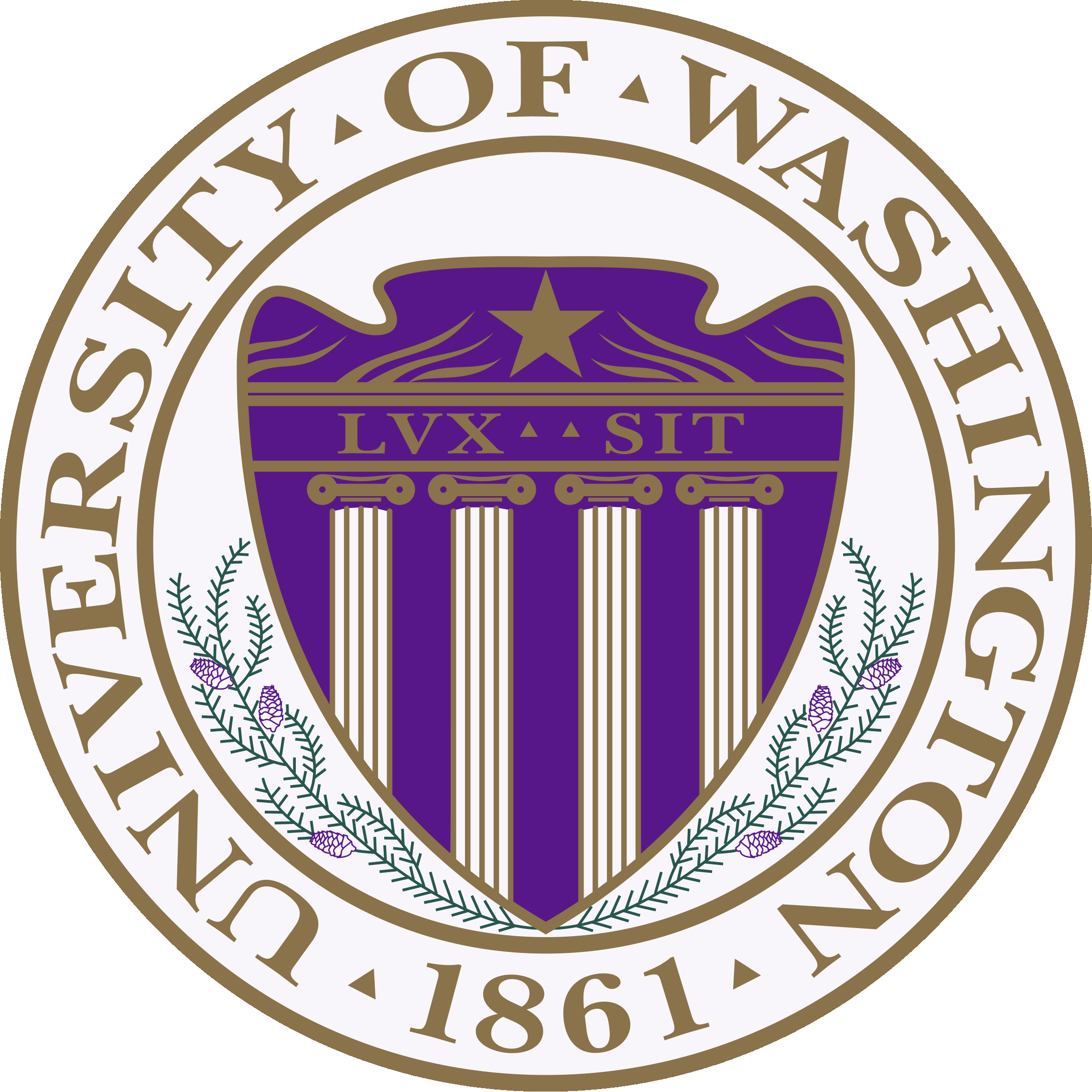 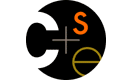 CSE332: Data AbstractionsSection 1
Hye In Kim
Winter 2013
Section Agenda
Introduction
Generics
Project 1
Eclipse Tutorial
Introduction - Me
HyeIn (Han) Kim
From Korea
5th year Master’s student
BS in Biology & CSE at UW
Teaching section AA & AB
   - Office hour: Thursday 10:00 ~ 11:00, CSE 216
   - Email: kainby87@uw.edu
Introduction - You
Name
Year
Home Town
Interesting Fact about yourself
What you did over the break
Generics
What is generics?

   - Technique of writing class/Interface without 
      specifying type of data it uses

   - Idea: class/interface can have type parameter
         Usually denoted as T or E
Generics
What is generics?

   public interface List <E> {     
               void add(E x); 
               …    
     }

     public class Bag<E> {
               private E item;
               public void setItem(E x) {  item = x;  }
               public E getItem( )  {  return item;  }
     }
Generics
Why generics?

   - Pre Java 5: Objects

        public class Bag {
                  private Object item;
                  public void setItem( Object x ) {   item = x;   }
                  public Object getItem() {  return item;  }
          }

          Bag b = new Bag();
          b.setItem( "How about that?" );
          String contents = (String) b.getItem();
Generics
Why generics?  Type Safe Containers

   - Main advantage: compile-time type checking
              Bag b = new Bag();
              b.setItem( "How about that?" );
              double contents = (double) b.getItem();

   - Above code will have runtime error
   - Generics: Ensure correct type at compile time
                      No need for cast or Type checking
Generics
More Generics: References

   - Generics & Inheritance
   -  Wild cards

http://www.cs.washington.edu/education/courses/cse332/12sp/section/week1/GenericsAndJUnit.pdf

http://www.cs.washington.edu/education/courses/cse332/12sp/section/week1/Bag.java

http://www.cs.washington.edu/education/courses/cse332/12sp/section/week1/Tuple.java

Textbook 1.4 ~ 1.5
Project 1
Sound Blaster!

   - Part A:  Due next Wednesday,  11pm
     Part B: Due Tuesday Jan 22th, 11pm
   
   - Personal Project: No partners!

     Collaboration Policy
           http://www.cs.washington.edu/education/courses/cse332/13wi/policies.shtml

      Grading Policy   
           http://www.cs.washington.edu/education/courses/cse332/13wi/grading-policies.shtml

      Programming Guidelines 
      http://www.cs.washington.edu/education/courses/cse332/13wi/programming-guidelines.shtml
Project 1
Part A
   - Implement Stack ADT: Stores double
         Implement interface DStack
         Using Array (ArrayStack)
         Using Linked List (ListStack)

Part B
   - Implement Stack ADT: Use generic
         Implement interface GStack
         Using Array (GArrayStack)
         Using Linked List (GListStack)
Project 1
Reverse.java

   - Handles all music stuff
   - No need to edit for part A
   - Reverses in.dat file and writes it to out.dat
   - Accepts 4 command line parameters
         Stack Implementation:  array or list
         Content type:                double or generic
         Input file name:             ex) in.dat
         Output file name:          ex) out.dat
Project 1
Sound Exchange (SOX)

   - Converts .wav file to .dat file & vice versa
      Reverse.java needs .dat file
      You need .wav file to play sound
   - Installed in lab machine
   - Use in command prompt / terminal
     ex) sox secret.wav secret.dat
Eclipse Tutorial
Select WorkSpace
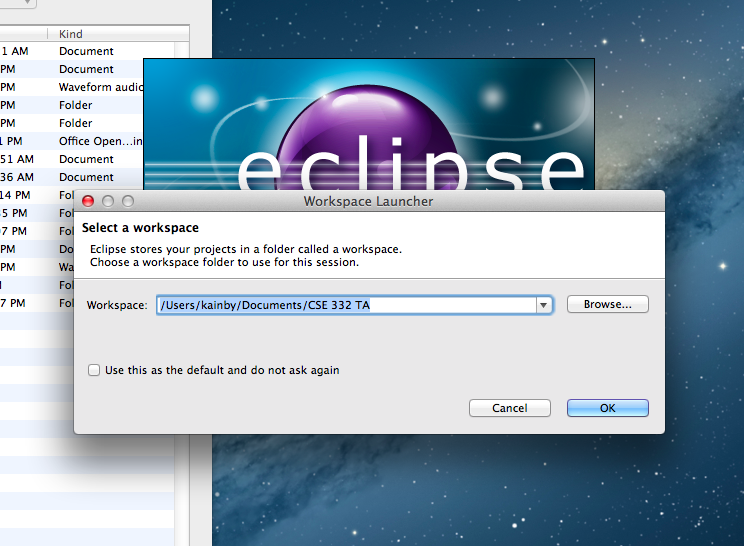 Eclipse Tutorial
Create Project
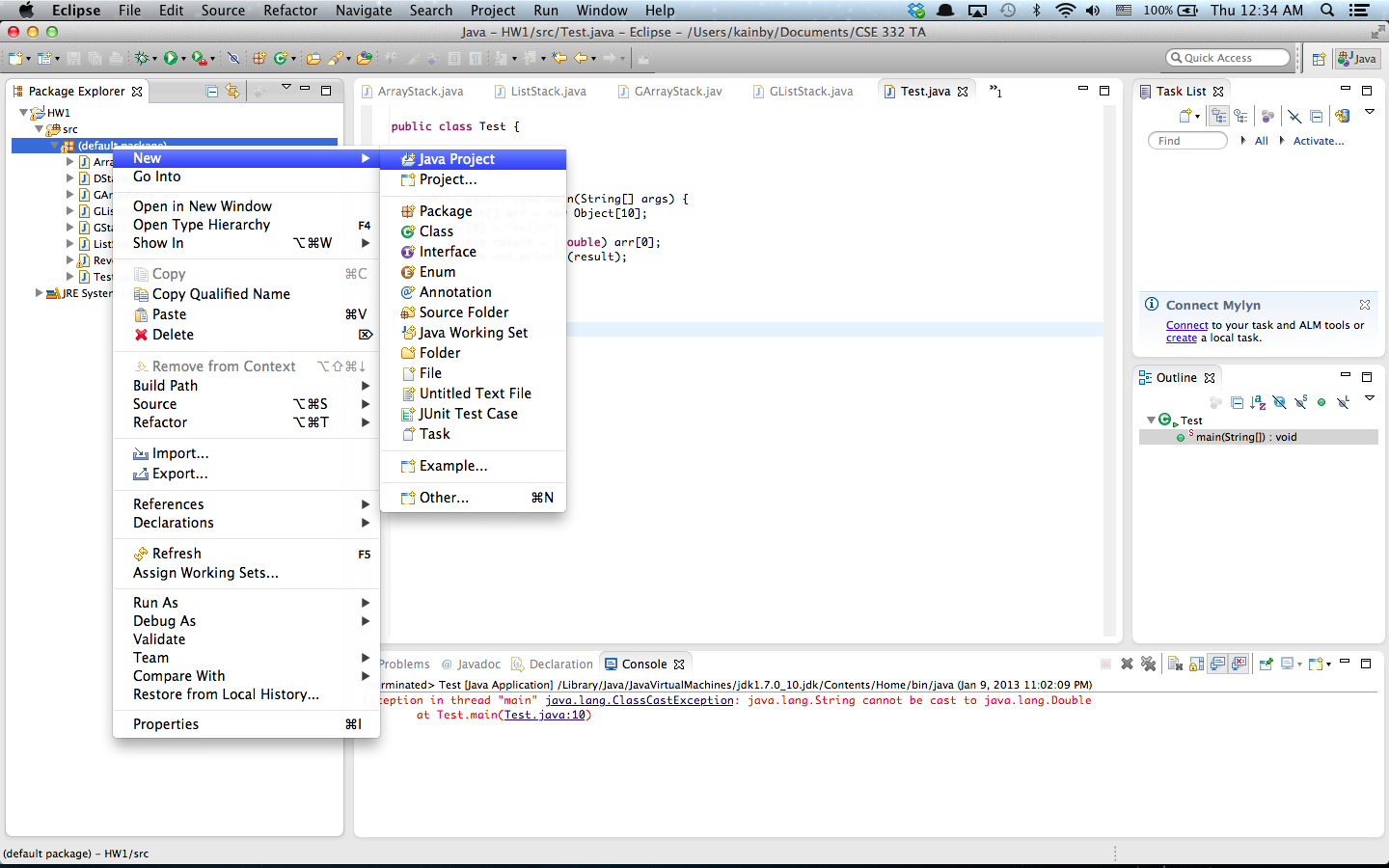 Eclipse Tutorial
Create Project
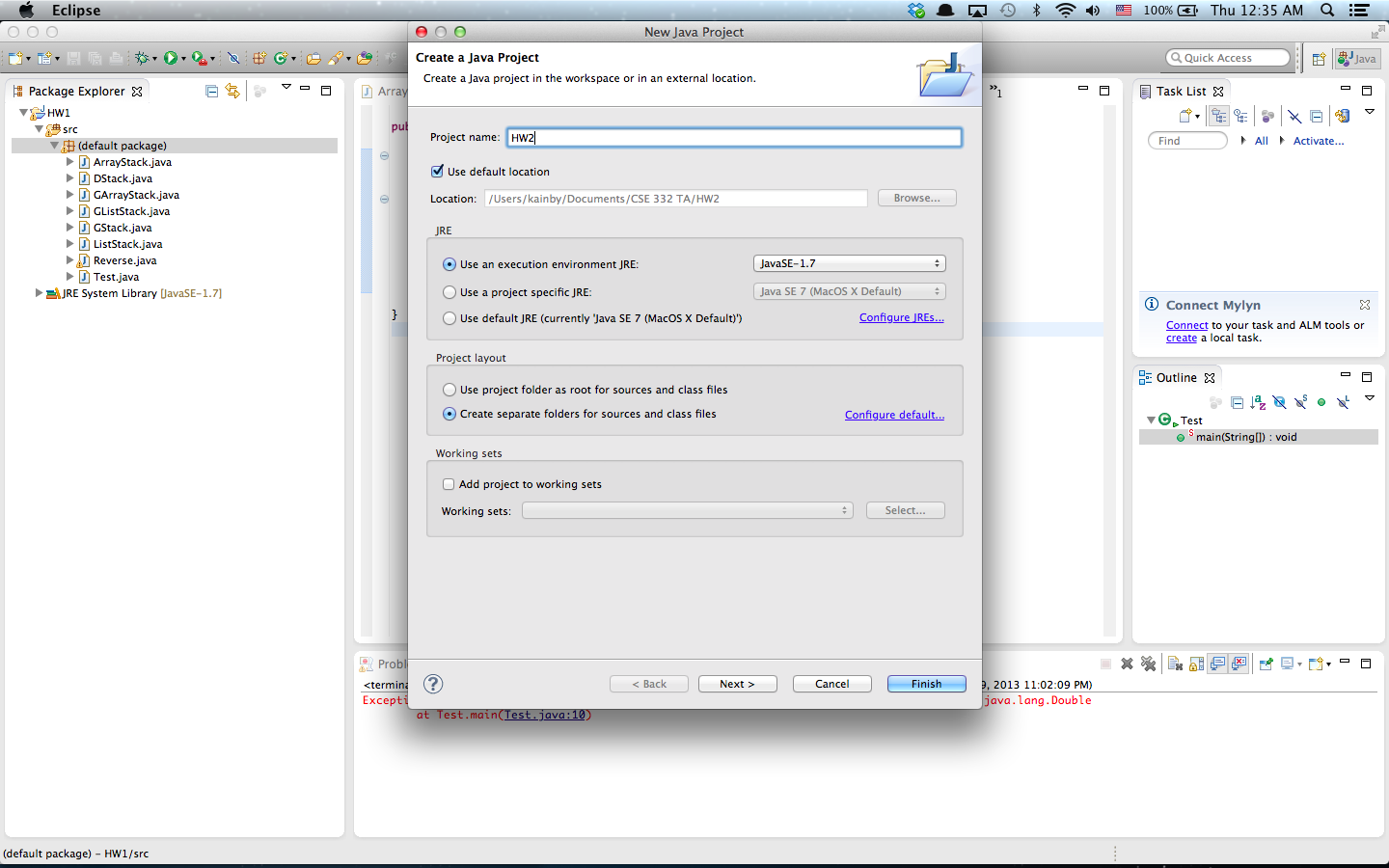 Eclipse Tutorial
Create Class
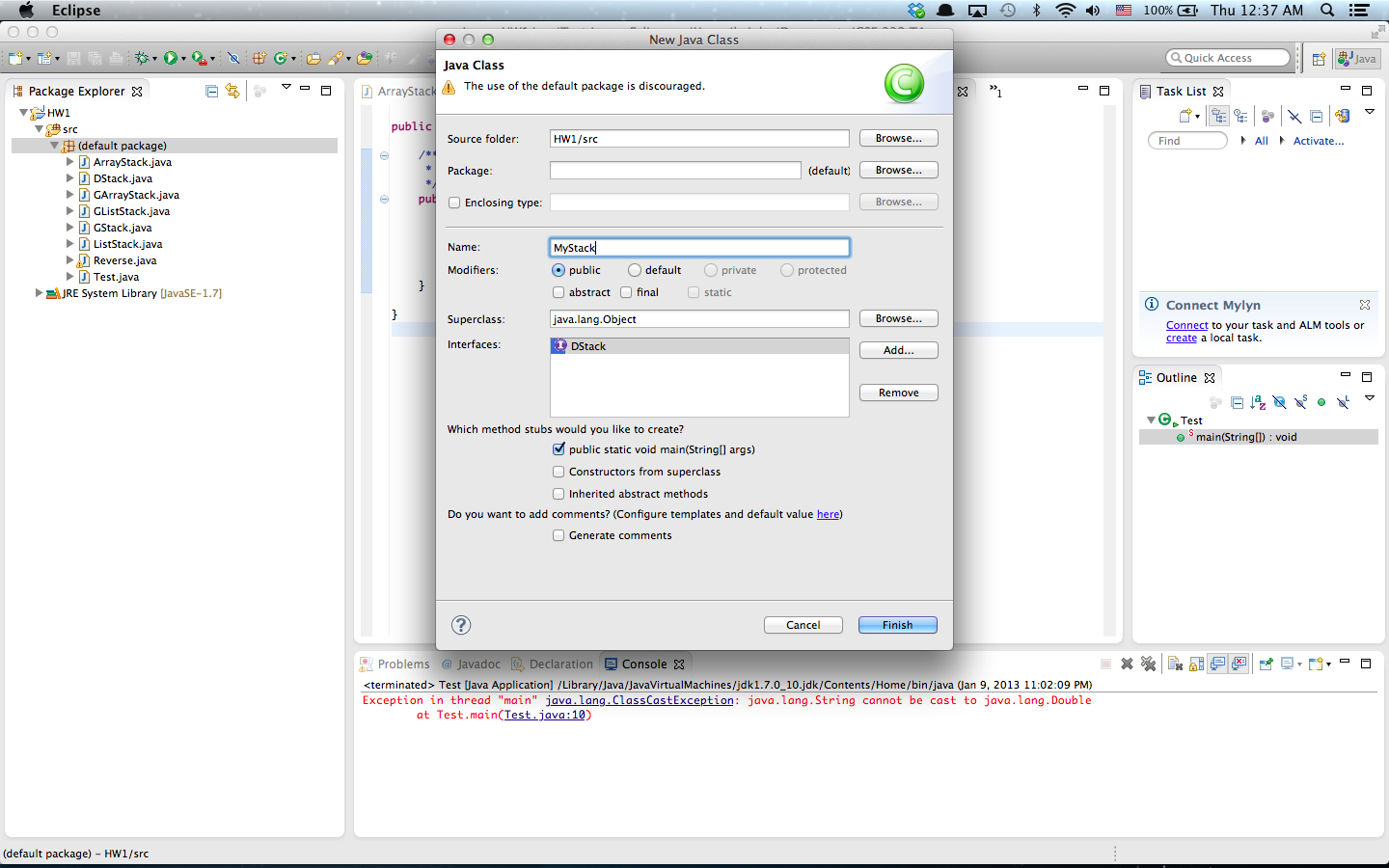 Eclipse Tutorial
Run Configuration (Command line Args)
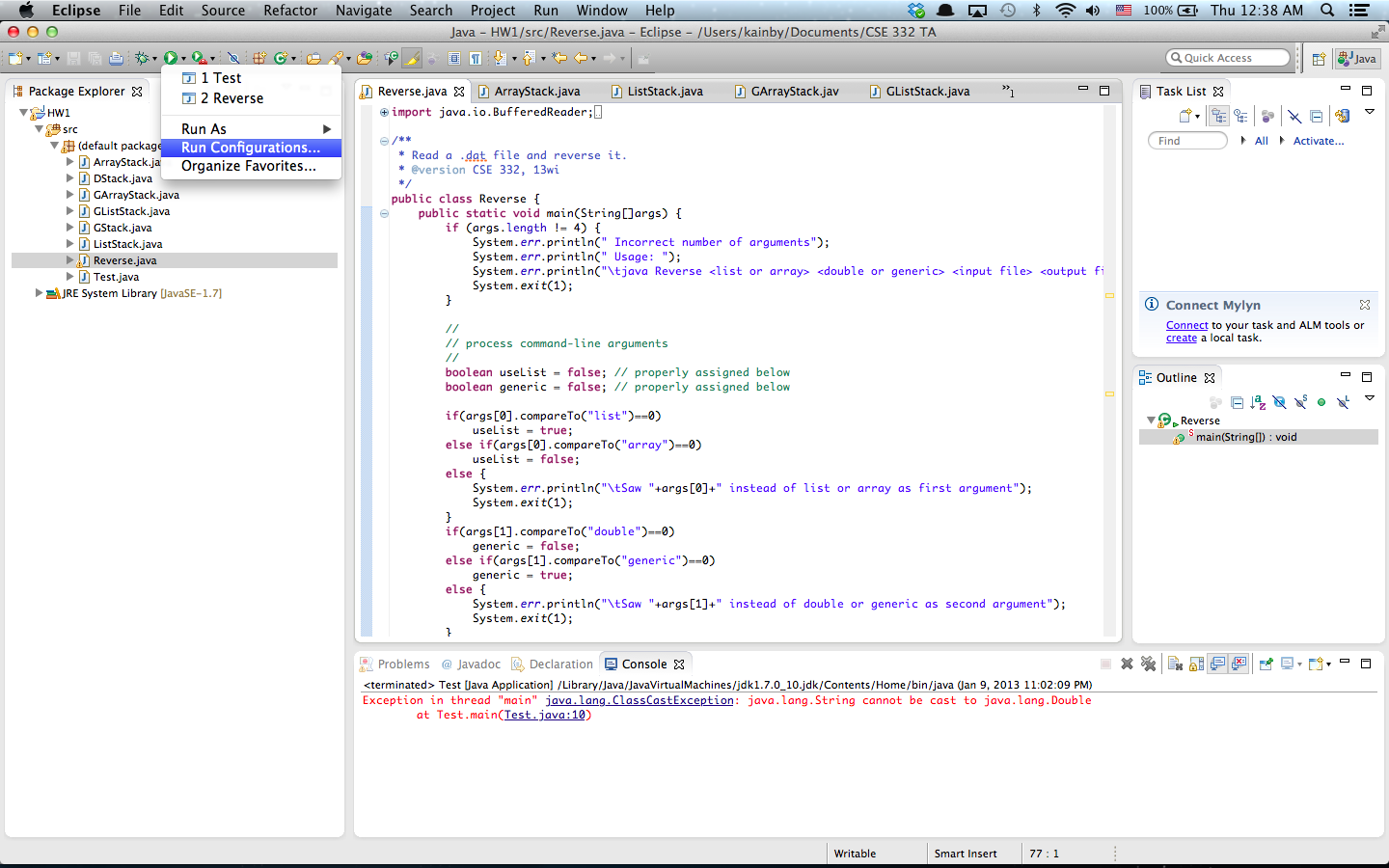 Eclipse Tutorial
Run Configuration (Command line Args)
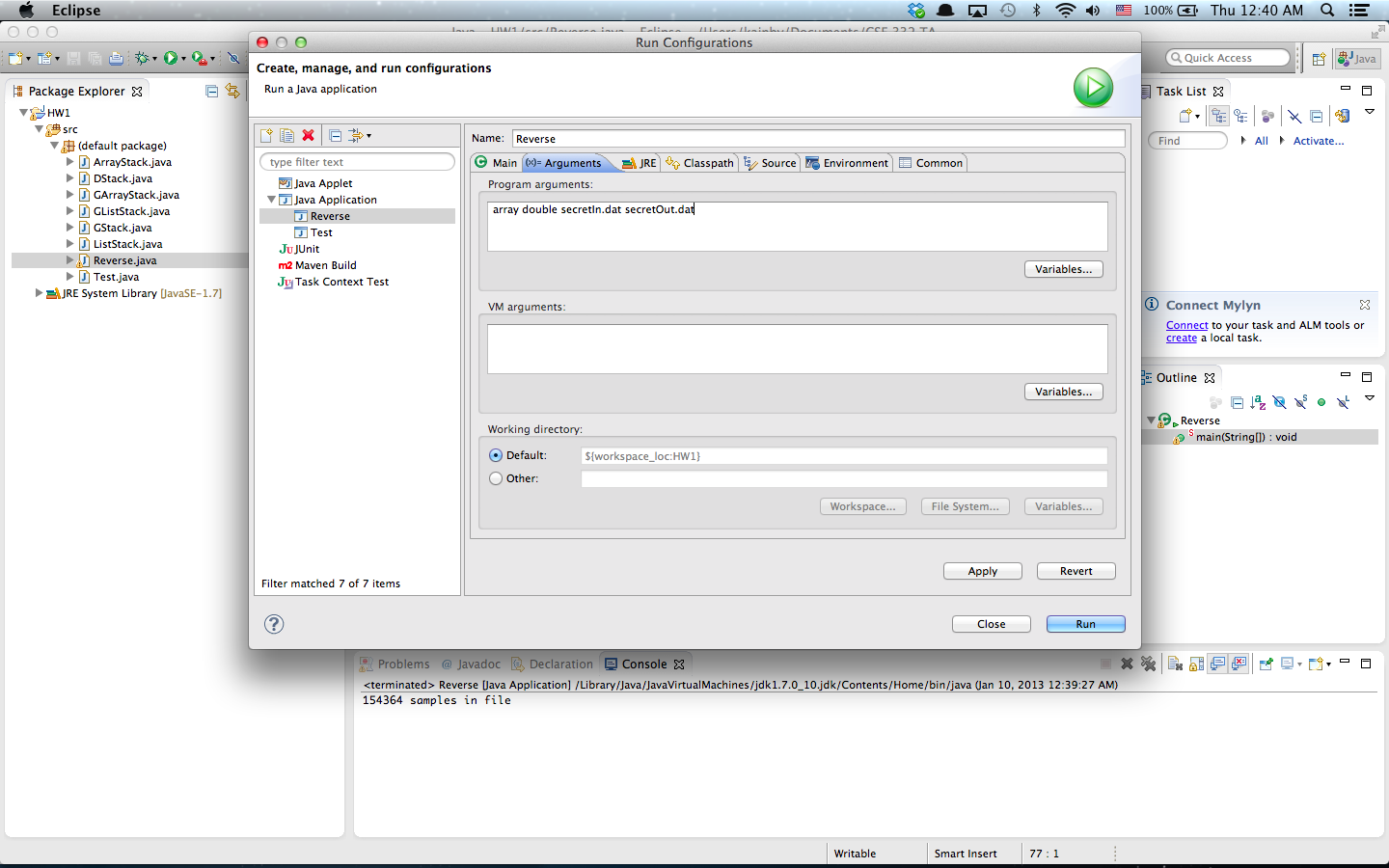 Eclipse Tutorial
Conditional Debugging
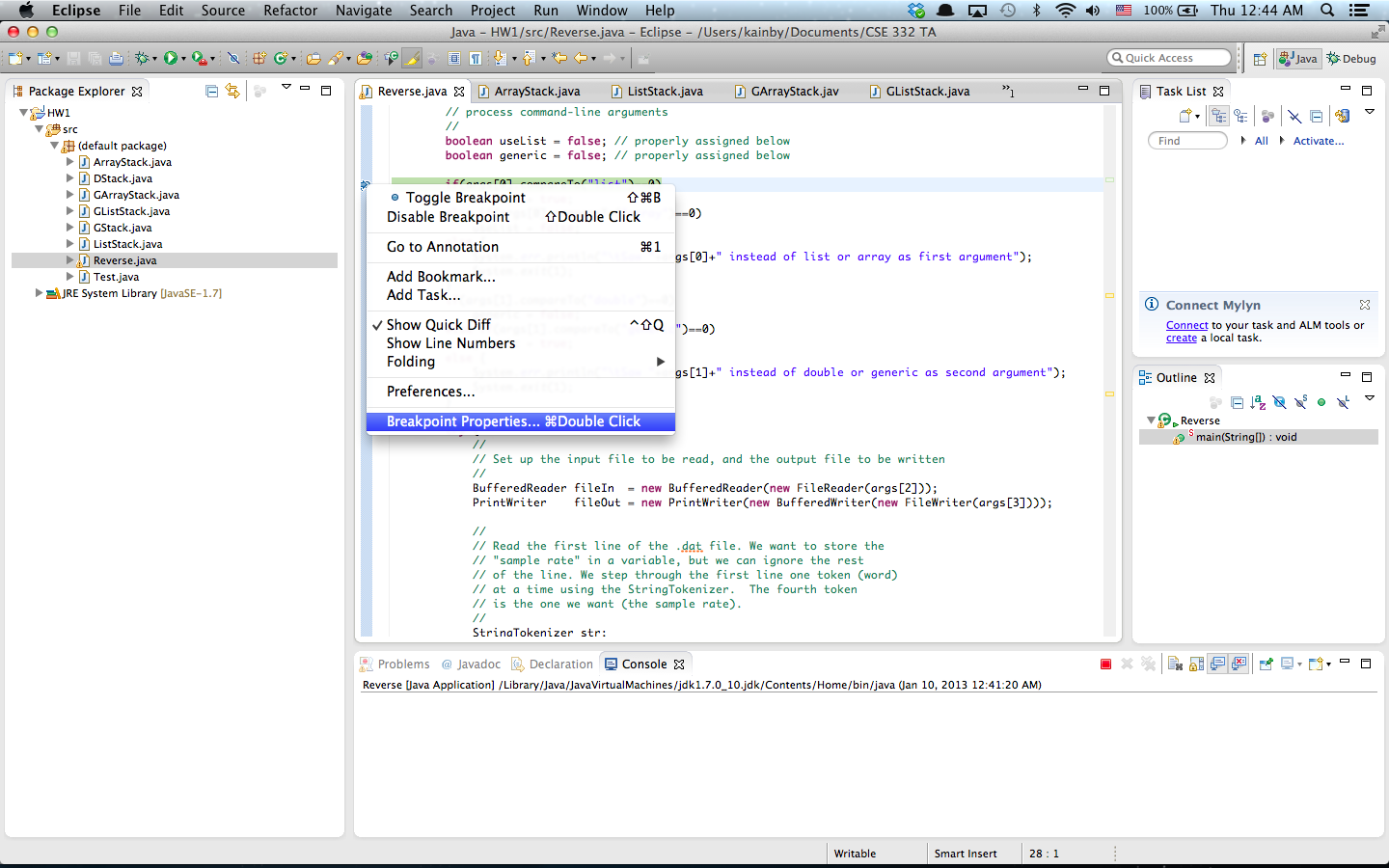 Eclipse Tutorial
Conditional Debugging
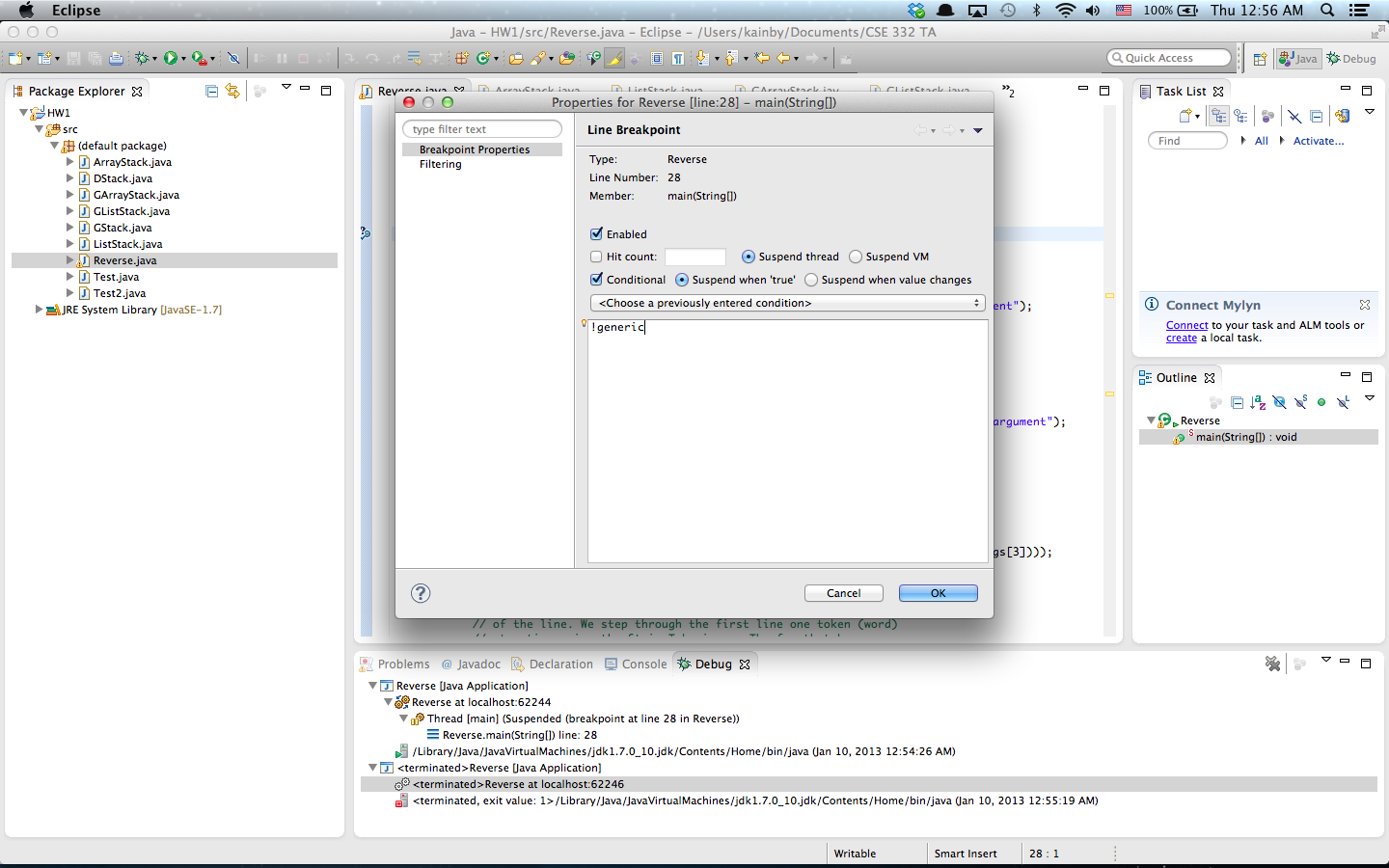 Eclipse Tutorial
Conditional Debugging
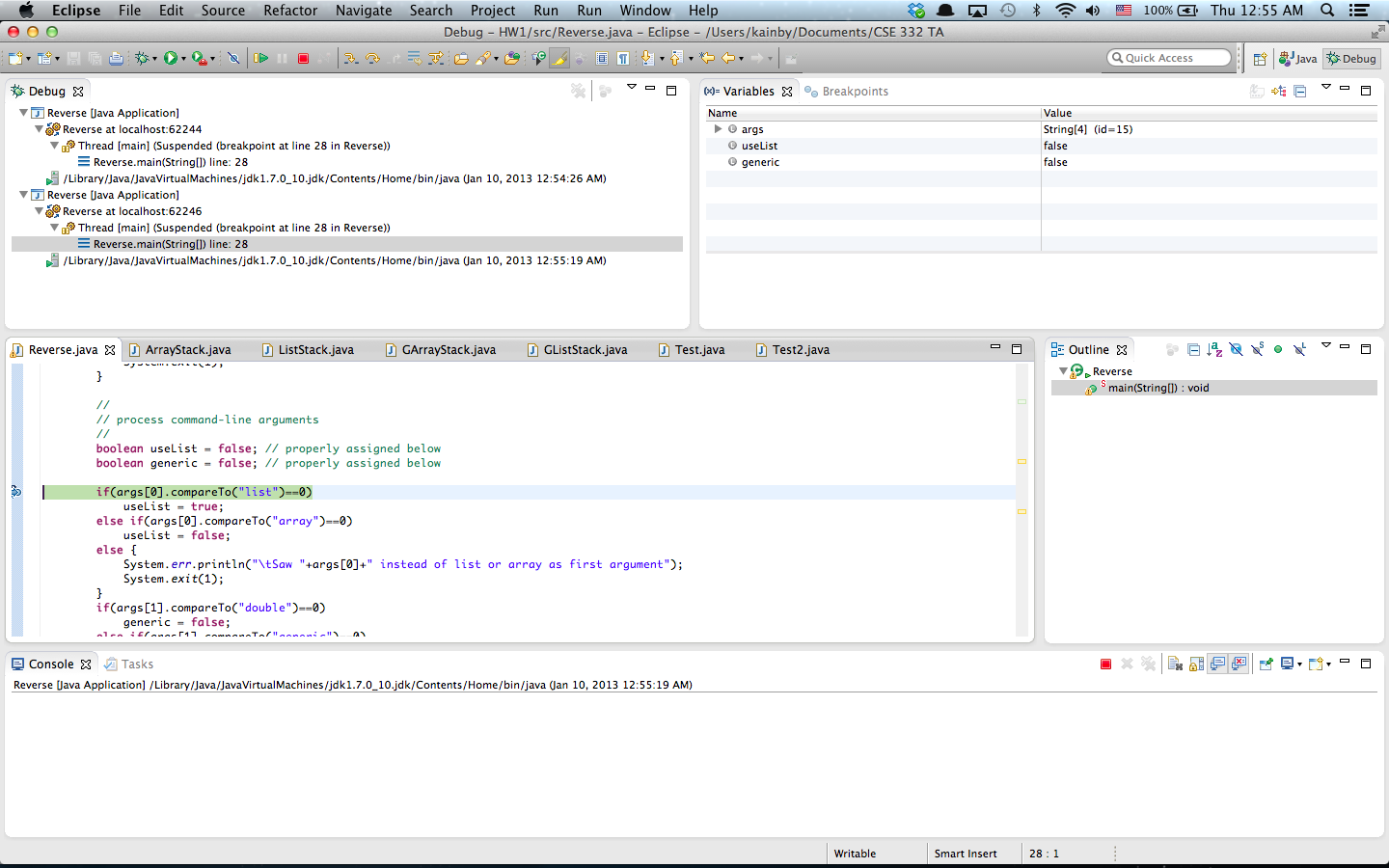 Eclipse Tutorial
More Tutorials

   - Written Tutorial
     http://www.vogella.com/articles/Eclipse/article.html

   - Video Tutorial
      http://eclipsetutorial.sourceforge.net/totalbeginner.html

   - Eclipse Shortkeys
          http://www.rossenstoyanchev.org/write/prog/eclipse/eclipse3.html